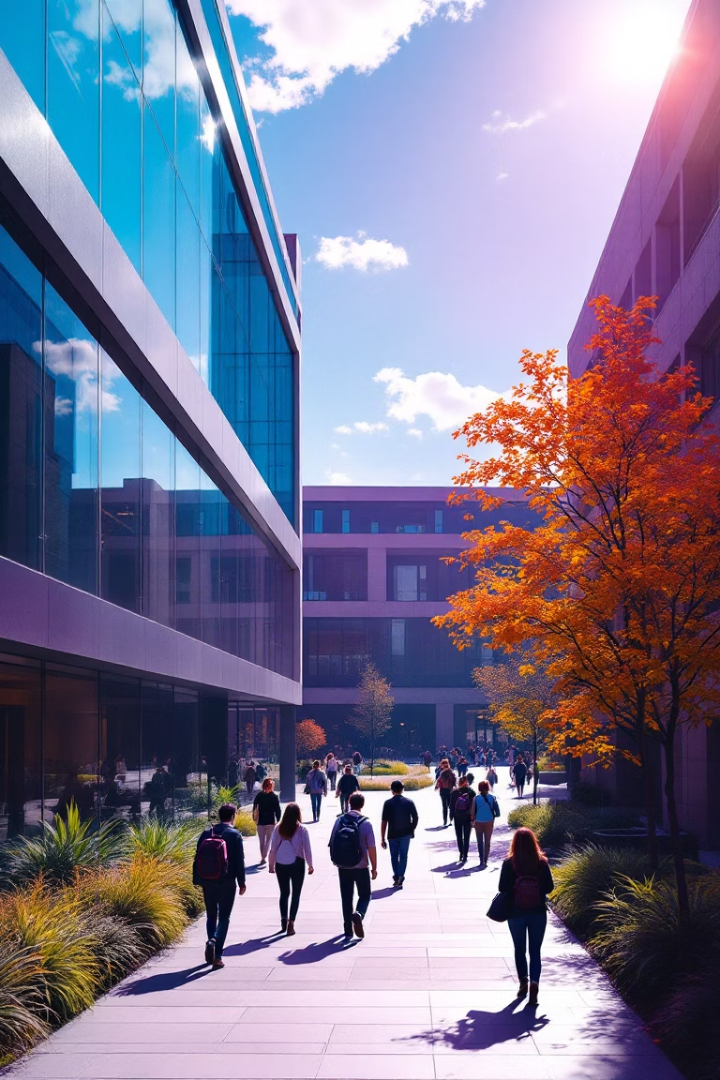 Stanford's GSB
Instagram Strategy
Current Instagram Performance
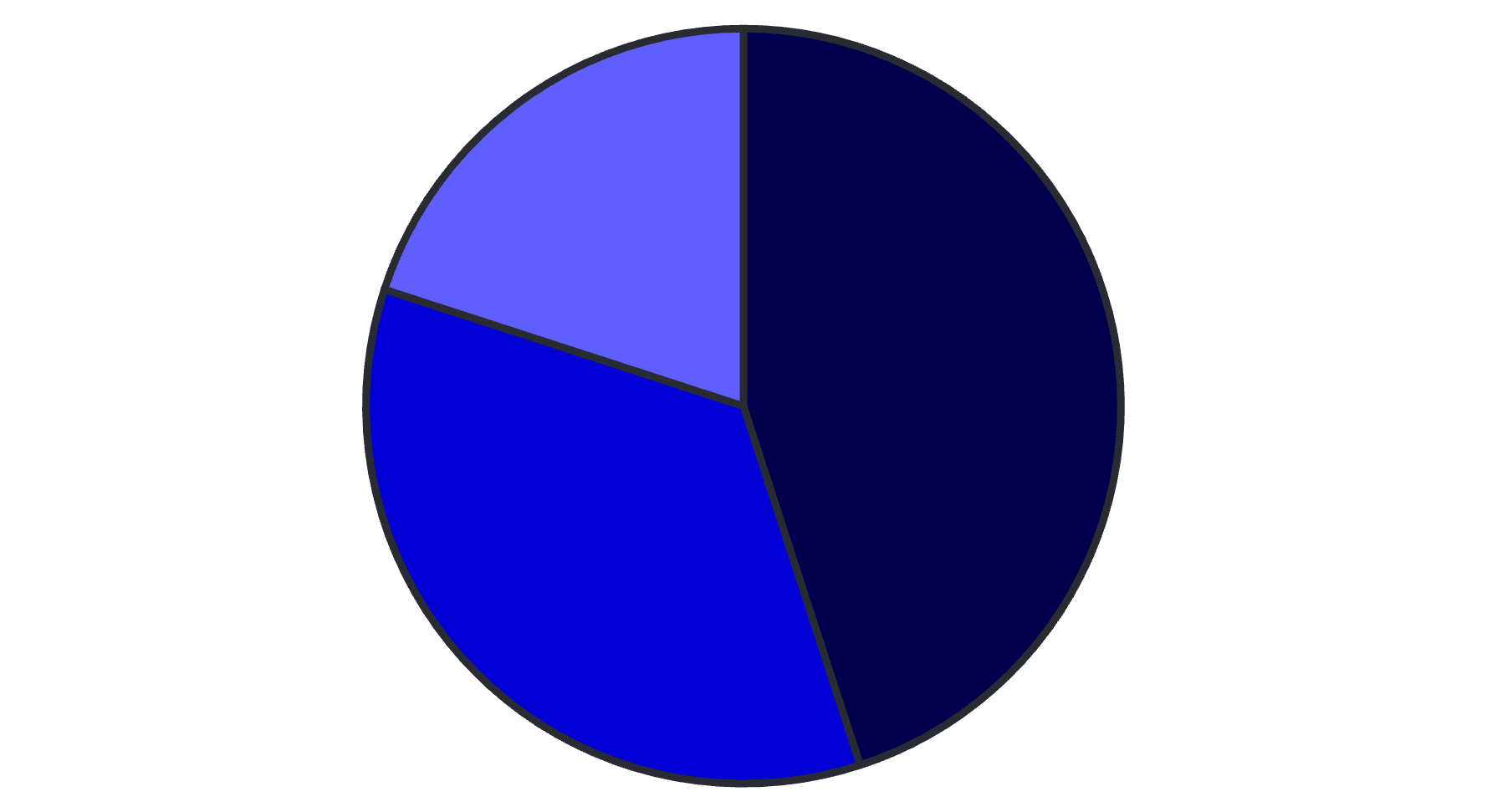 Single Images
Carousels
Reels
202K followers, 1,537 posts, 1.5% engagement rate
High-Performing Content
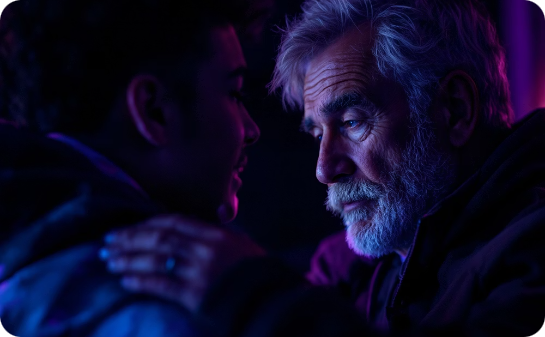 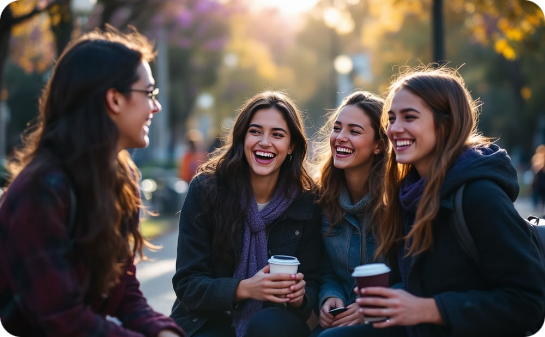 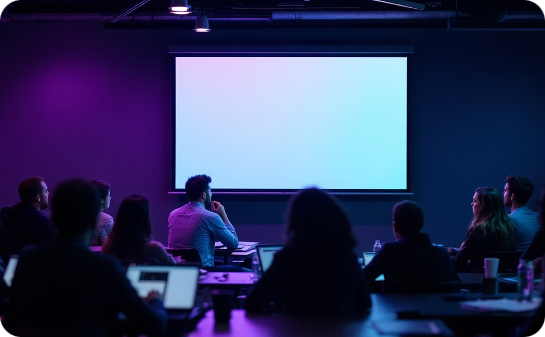 Emotional Storytelling
Community Highlights
Educational Content
Dipesh Mahtani's MS story gained high engagement
Student relationship reels received high viewership
Business insights generate consistent engagement
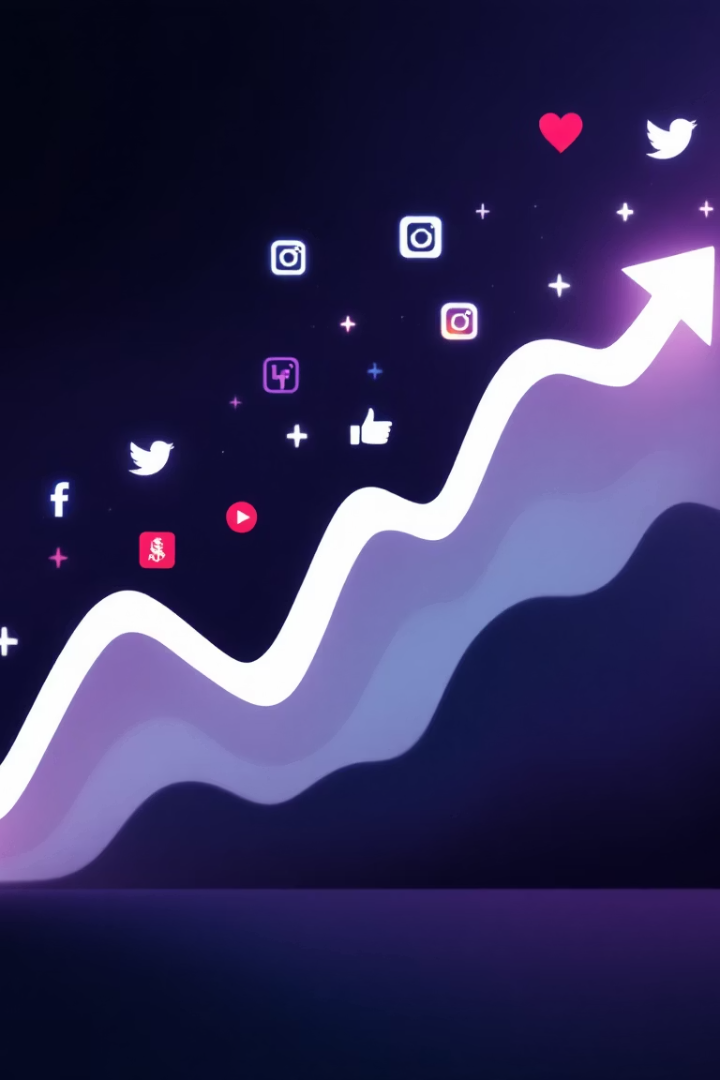 Strategic Objectives
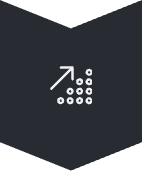 Enhance Brand
15% follower growth in 6 months
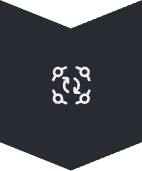 Boost Engagement
Reach 2% average engagement rate
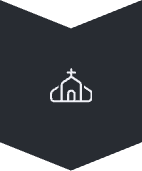 Strengthen Community
Monthly student/alumni stories
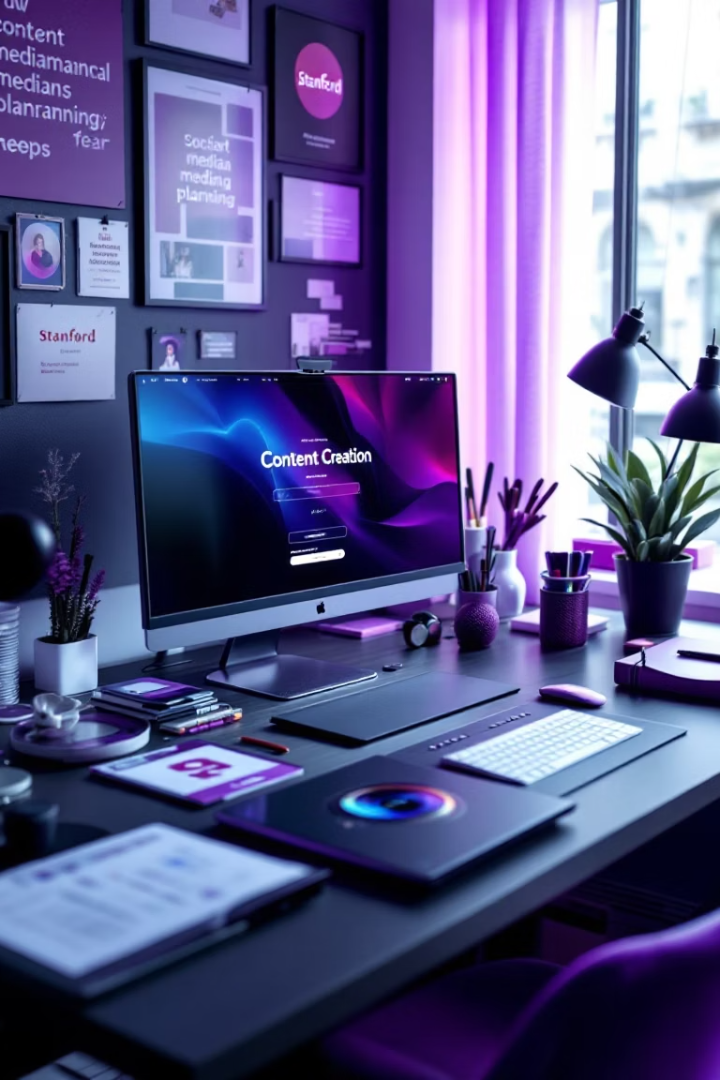 Content Strategy Pillars
Authentic Storytelling
Real experiences from students and alumni
Educational Insights
Digestible business concepts
Community Engagement
Monthly Q&A sessions via Stories
Event Highlights
Recaps and behind-the-scenes content
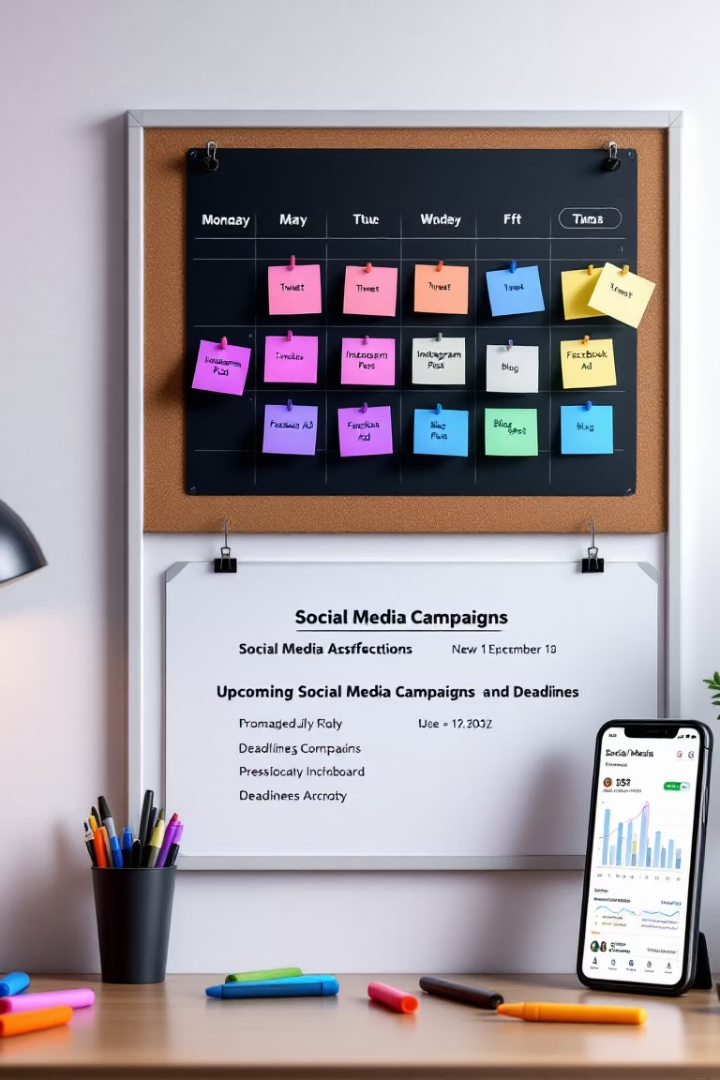 Proposed Content Calendar
Week 1
1
Student Life Carousel
Week 2
2
Alumni Spotlight Reel
Week 3
3
Faculty Insights Image
Week 4
4
Event Recap Stories
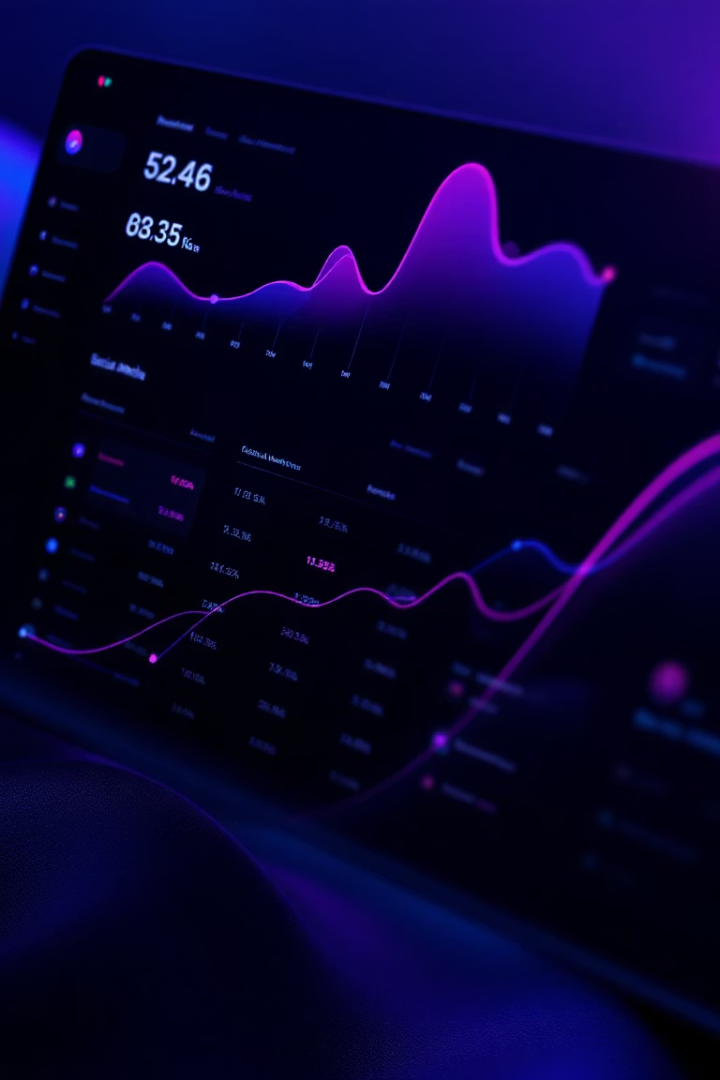 Performance Metrics Tracking
Follower Growth
Engagement Rate
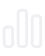 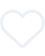 Track monthly increases
Monitor likes, comments, shares
Reach & Impressions
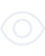 Assess content visibility
Team Roles & Responsibilities
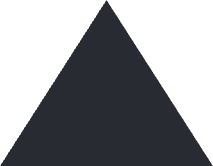 Strategy Lead
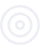 Oversees direction
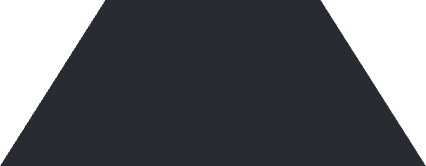 Content Creator
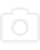 Develops and schedules posts
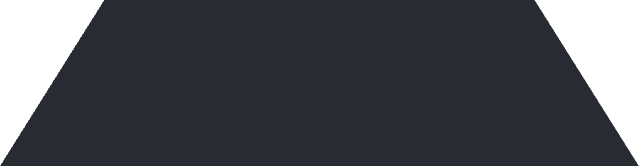 Community Manager
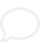 Engages with followers
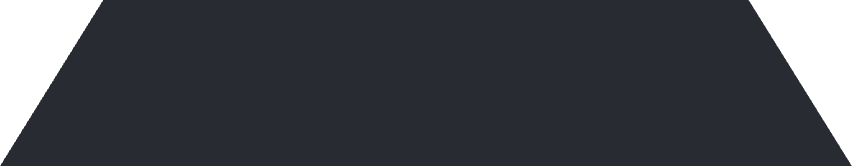 Analyst
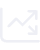 Monitors metrics
Budget Allocation
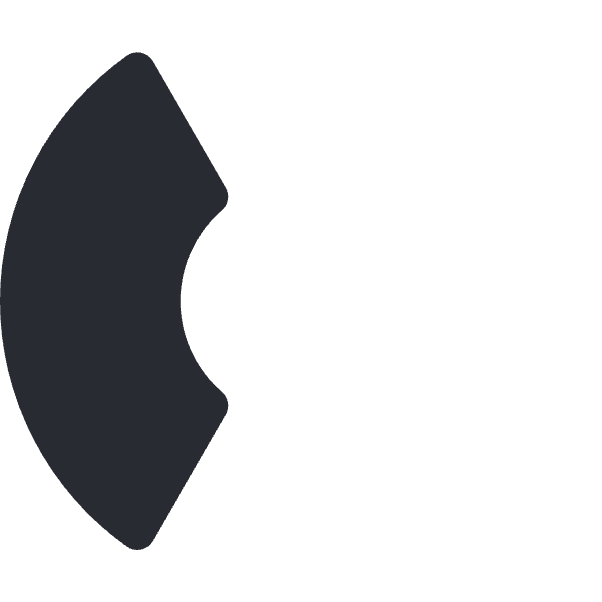 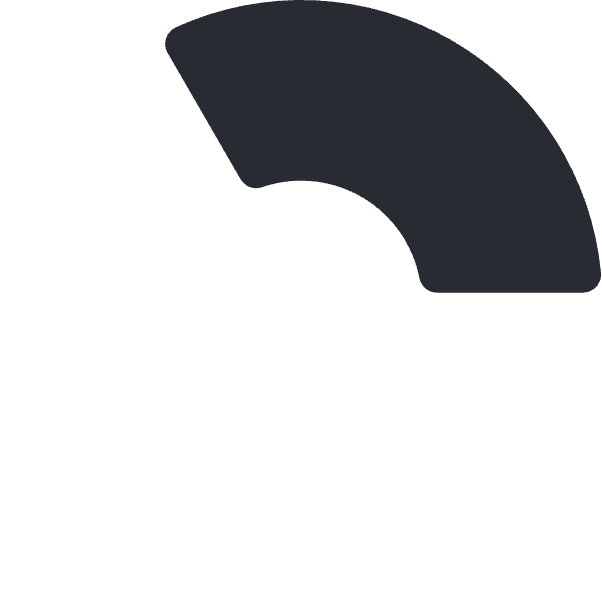 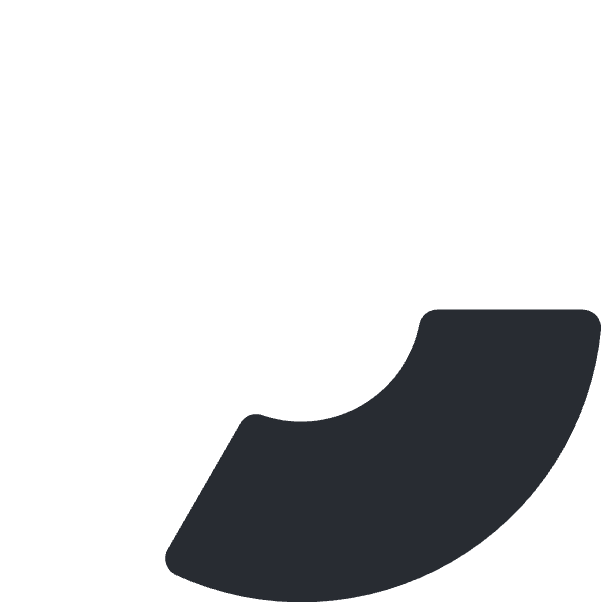 Content Creation Tools
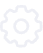 30% of budget
Promotions & Ads
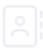 50% of budget
Training & Development
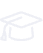 20% of budget
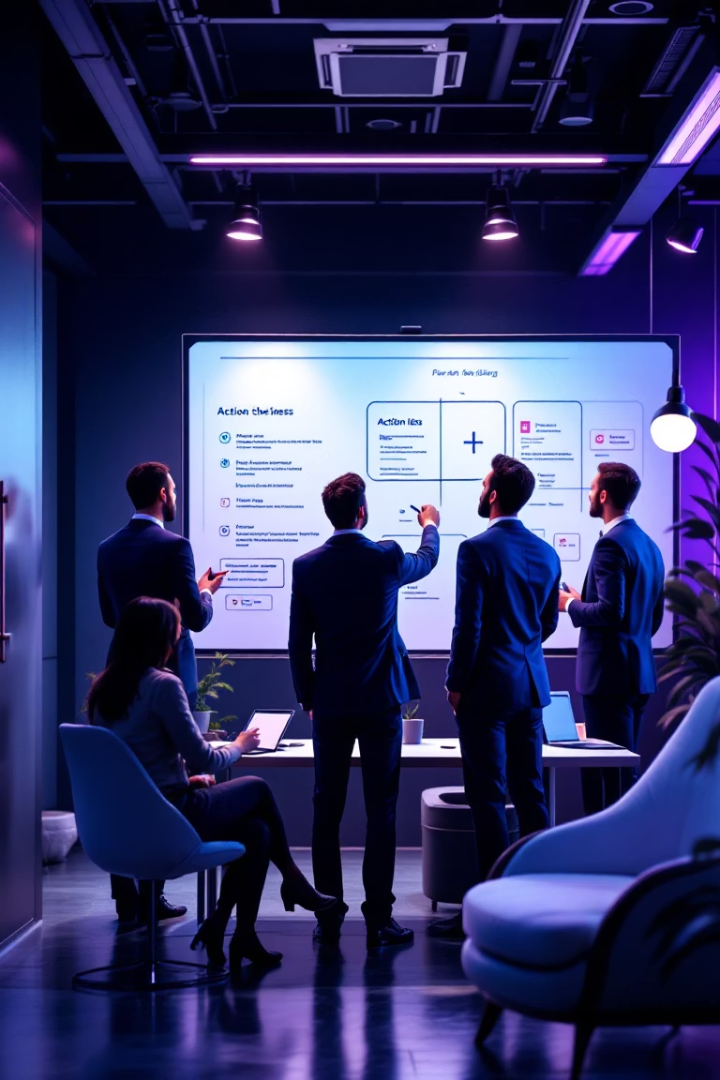 Next Steps
Finalize Content Calendar
Set themes for next quarter
Implement Analytics Tools
Integrate Sprout Social
Conduct Training
Enhance team skills